Phases of the FINHEEC EUR-ACE process
12.11.2012 Porto
Karl Holm,Chief Planning Officer FINHEEC
Annikka Nurkka, Quality Manager, LUT
Quality assurance of Finnish higher education
Ministry of Education and Culture:
Steering
Decision-making
Evaluations (e.g. related to  degree awarding powers, accreditation of UAS operating licences)
Quality assurance 
at HEIs:
Main responsibility for quality and improvement of education and other activities 
Establishment of a QA system
Participation in external evaluations of its  activities and quality systems
FINHEEC:
 National responsibility
 Audits of QA systems 
 Other evaluations
[Speaker Notes: All Finnish universities are written in the law. Universities of Applied Sciences apply for operating licences.

Academy of Finland: conducts evaluations of research

According to the Finnish Universities Act and Polytechnics Act, the higher education institutions (HEIs) have statutory obligation to regularly undergo an external evaluation of their operations and quality systems.]
Engineering Education in Finland
two universities of technology and four universities with strong engineering education 

20 Universities of Applied Sciences with engineering degree programmes

110-130 engineering degree programmes

Finland trains relatively big number of engineers in relation to population size – 5,4 milj. citizen
FINHEEC three types of evaluations
Audits of quality assurance systems of higher education institutions 

Evaluations of educational centres of excellence 

Thematic evaluations and evaluations of educational fields

Accreditations like EUR-ACE will be a novelty in our QA palette
EUR-ACE Process and FINHEEC
first EUR-ACE initiative for FINHEEC from engineering trade unions

first EUR-ACE seminar for HEIs by FINHEEC April 2011

FINHEEC council decided officially to start the process January 2012

mentors from ENAEE
EUR-ACE process…
Second EUR-ACE seminar December 2012

Engineering education committee should be nominated January 2013

Application for ENAEE 2013 Spring term

Pilot accreditations 2013 Autumn term

A big question for FINHEEC still is whether there is a demand for programme accreditations
EUR-ACE –accreditation atLappeenranta University of Technology
FINHEEC audit passed on 2009

10 EUR-ACE -accredited engineering degree programmes 

Accreditations conducted by ASIIN on 2011-2012
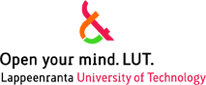 Lappeenranta University…
The objectives of the university for international accreditations

to assess the degree programmes against international standards
to receive international recognition for the degree programmes 
to obtain instruments for student exchange and recruitment 
to obtain instruments for collaboration with international partners both in the industry and university sector
to develop procedures for quality assurance of the degrees.
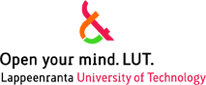 Benefits of the accreditation process on quality assurance of the degrees…
Enhancing transparency of the learning outcomes of the degrees 

Strengthening the two cycle degree structure according to the Bologna declaration

Providing common language of curriculum work for the degree programmes
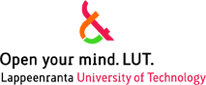 Benefits…
Clarification of the responsibilities in the degree programmes
Strengthening the internal cooperation of the degree programmes
Benchmarking of the degree programmes in comparison with field specific European criteria
Revealing the strengths and development targets of the programmes.

 	Lappeenranta University of Technology promotes 	actively FINHEEC’s 	application.
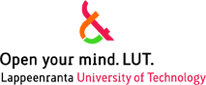